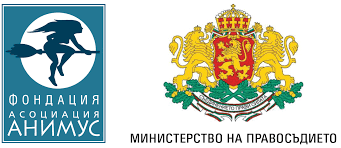 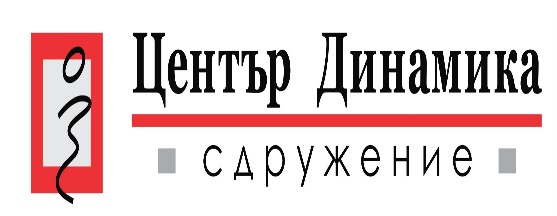 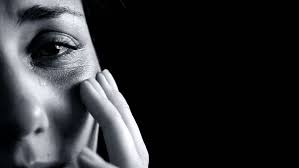 ТРАВМАТА ДОМАШНО НАСИЛИЕ И ЖИВОТЪТ СЛЕД НЕЯ
Проект “Координирана подкрепа на пострадали от домашно насилие  и работа с извършители по Закона за защита от домашно насилие в област Русе”
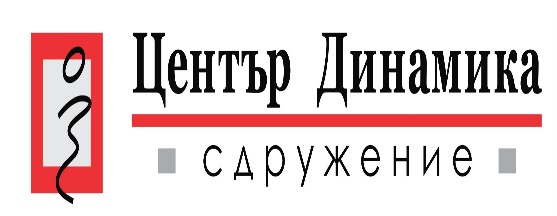 ТРАВМАТИЧНИ СИТУАЦИИ ПРИ ДЕЦАТА
ТИП 1
Единични и кратковременни ситуации
ТИП 2
Хронично насилие и виктимизиране
Причинява сериозни функционални последици върху личността
Посттравматично стресово разстройство (ПТСР) – със специфични модели на отбягване и хипервъзбудимост; организиране на целия живот около травмата
Вина, яд, раздразнителност, тревога, враждебност и депресия
Понижено самочувствие, страх от загуба на контрол и повторение на травмата
Травматични ситуации
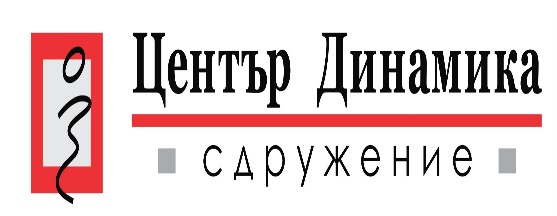 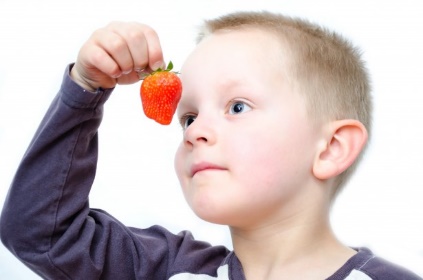 Фаза на нарастване на напрежението
Фаза на интензивно насилие
Фазата на медения месец
Три стадия на разрушаващи и разрушителни взаимоотношения
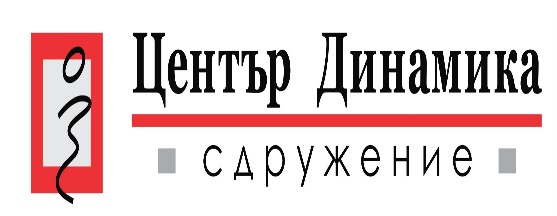 Фаза на нарастване на напрежението
Фаза на интензивно насилие
И двете страни знаят, че само един човек може да сложи край на насилието – самият насилник
Трети стадий (меден месец)
1. Решение да се излекува
2. Стадия на кризата - много силни чувства  и болка3. Спомняне.
4. Вяра.
5. Преодоляване на мълчанието.
6. Снемане от себе си на вината за случилото се. 
7. Подкрепа на “детето” – установяване на контакт с “раненото дете”, като може да се използва арттерапия или танцувално-двигателната терапия на Бланш Еван
Терапия при работа с последиците на насилие
8. Възвръщане на доверието в себе си. 
9. Оплакване на загубата. 
10. Гняв. 
11. Разкриване и конфронтация. 
12. Прощаване.
13. Обръщане към духовността.
14. Разрешаване на травмата и продължаване напред.
Терапия при работа с последиците на насилие
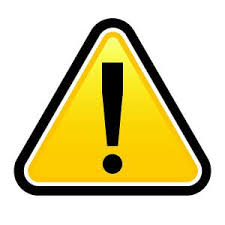 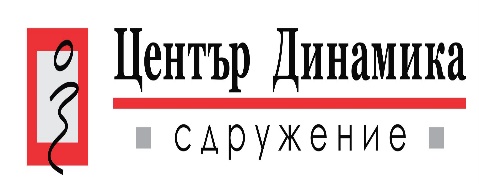 ПОСЛЕДИЦИ ОТ ДОМАШНОТО НАСИЛИЕ
Отключване на психично заболяване
Жертвата се превръща в насилник.
Изграждане на идентичност на жертва.
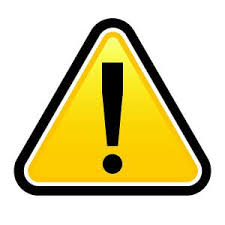 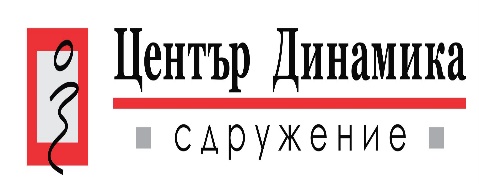 ПОСЛЕДИЦИ ОТ ДОМАШНОТО НАСИЛИЕ
Вътрешното противоречие  -породено от желанието на жертвата да “забрави” за насилието и да продължи сякаш никога не се е случило съвместно с  потребността да говори за него
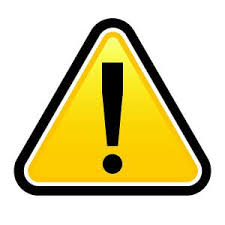 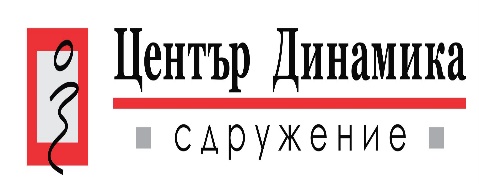 ПОСЛЕДИЦИ ОТ ДОМАШНОТО НАСИЛИЕ
Вината - Общоприетата норма, че жертвата е виновна се преживява като лично убеждение.
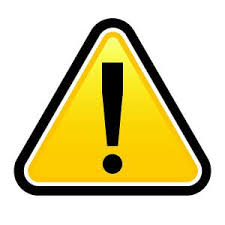 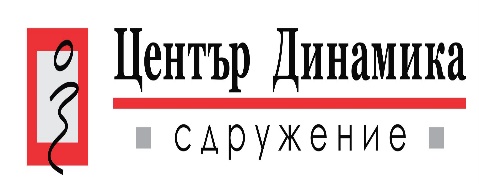 ПОСЛЕДИЦИ ОТ ДОМАШНОТО НАСИЛИЕ
Загуба на вяра в себе си - Жертвата се чувства безпомощна и пасивна, неспособна да се справи сама.
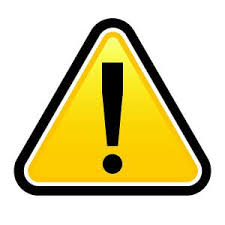 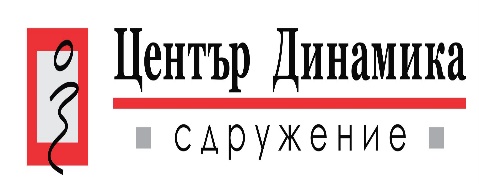 ПОСЛЕДИЦИ ОТ ДОМАШНОТО НАСИЛИЕ
Състояние на зависимост - Силната емоционална, родова или финансова зависимост са причината жертвата да остане при насилника.
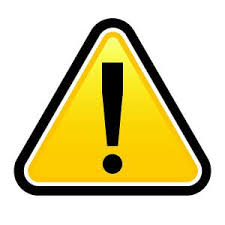 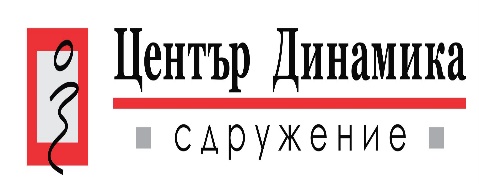 ПОСЛЕДИЦИ ОТ ДОМАШНОТО НАСИЛИЕ
Промяна в междуличностните отношения - поражда се недоверие в отношенията между хората, което често се изразяват в убеждения свързани най-вече с отношението на жената към мъжа.
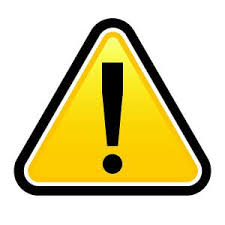 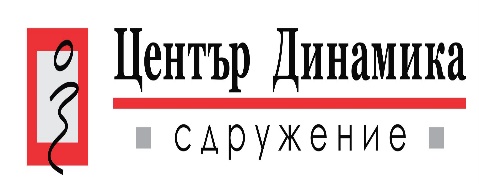 ПОСЛЕДИЦИ ОТ ДОМАШНОТО НАСИЛИЕ
Самоубийствени мисли и опити за самоубийство - Отчаянието и безнадеждността на ситуацията подтикват някой жертви да сложат край на живота си
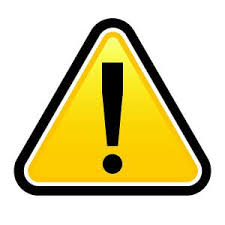 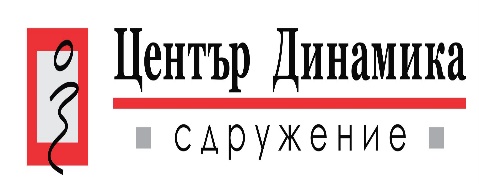 “Крайният резултат от насилието е, че жертвата е с осакатена, непълноценна вътрешна сигурност.За жертвата на насилие светът е по-враждебно и несигурно място отколкото за всеки друг.”
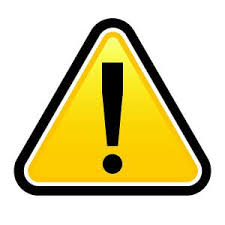 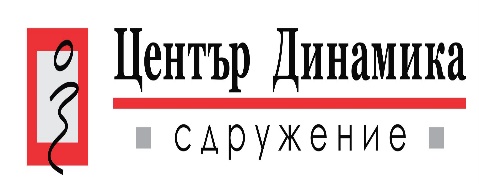 Обезщетение за пострадалите
Обезщетение по време на наказателното производство










Обезщетение като отделен граждански иск




Обезщетение от държавата



Обезщетение и права на човека
Заповедта, издадена по ЗЗДБ, за отстраняване на собственика от негов имот за определен период от време, го лишава за този период от пълния обем на правото му на ползване върху този имот
Отстраненият извършител на домашно насилие има право да получи обезщетения от ползвалия имота в размер на средната наемна цена
Решение 73 от 07.06.2017 г. на ВКС по гр. д. № 3034/2016, III ГО
Обезщетението се дължи на основание чл. 59 от ЗЗД в размер на пазарния наем, тъй като собственикът е лишен от ползването на имота си, а друго лице го ползва без основание
Санкцията спрямо извършителя на домашното насилие по ЗЗДН се изчерпва с правото на потърпевшия да остане в съвместно обитаваното жилище, но това не лишава извършителя от правото му на обезщетение за процесния период
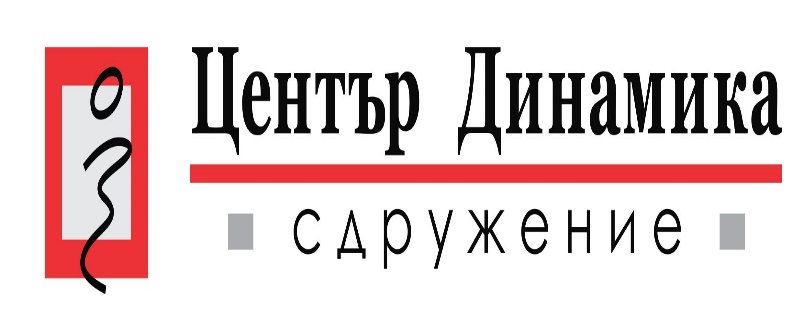 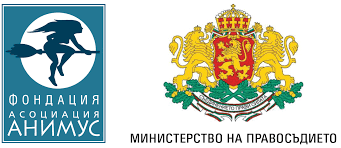 Проект “Координирана подкрепа на пострадали от домашно насилие  и работа с извършители по Закона за защита от домашно насилие в област Русе”

Проектът се изпълнява в рамките на м. 06-11.2020 г. съгласно Договор за предоставяне на безвъзмездна финансова помощ № 93-00-158/08.06.2020г. в размер от 25 000 лв.
Тел: 0826770, 0887493503										емейл: centre_dinamika@abv.bg